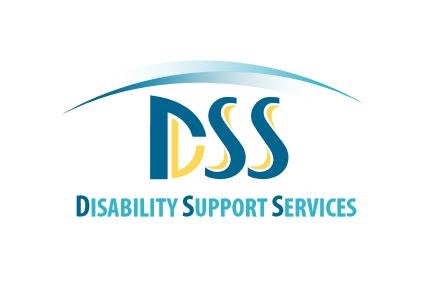 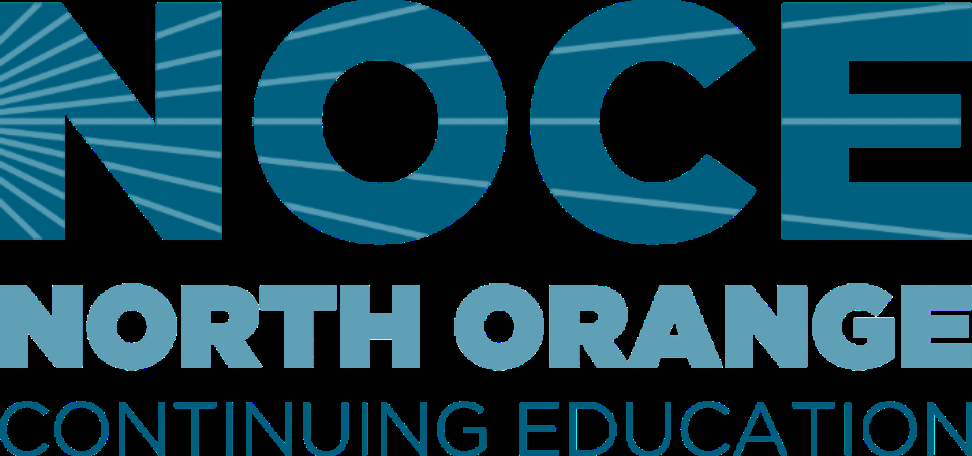 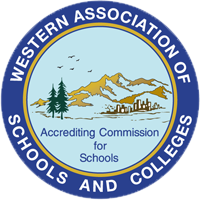 North Orange Continuing EducationOptions for Postsecndary Education 2021
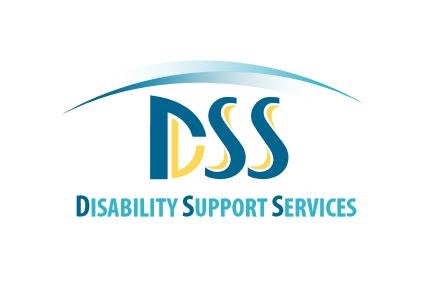 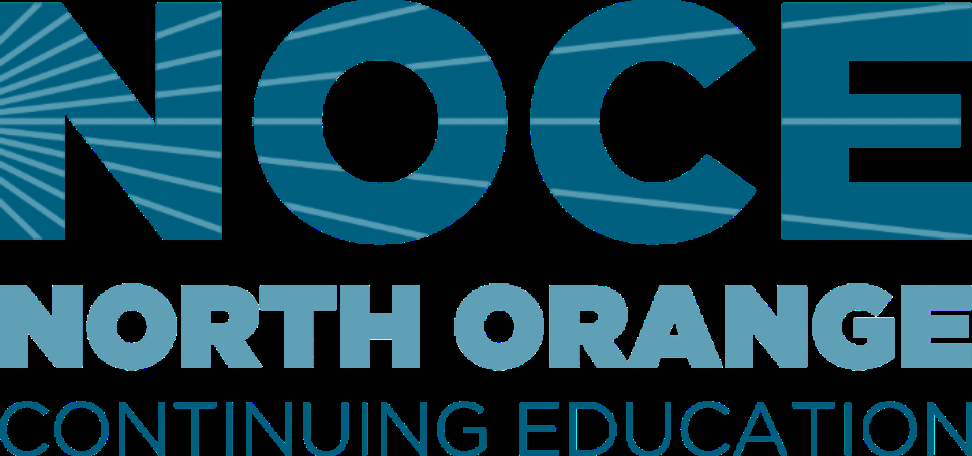 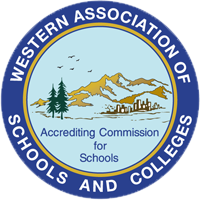 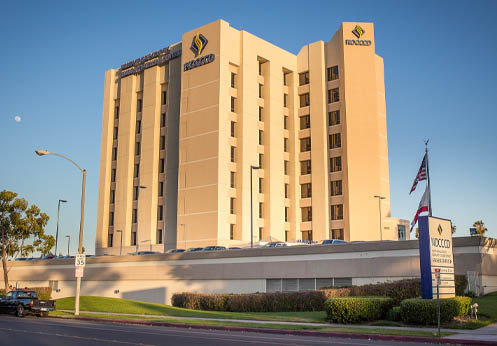 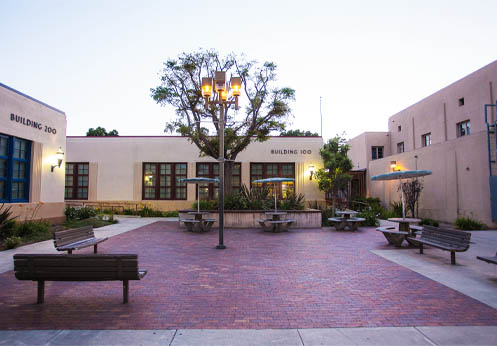 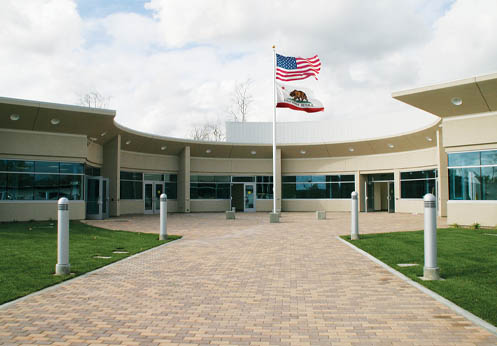 Wilshire Center 
*next to Fullerton College
Anaheim Campus
Cypress Center 
*located on 
Cypress College’s Campus
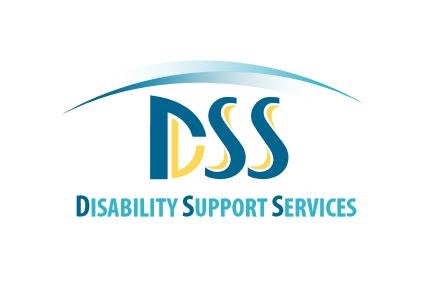 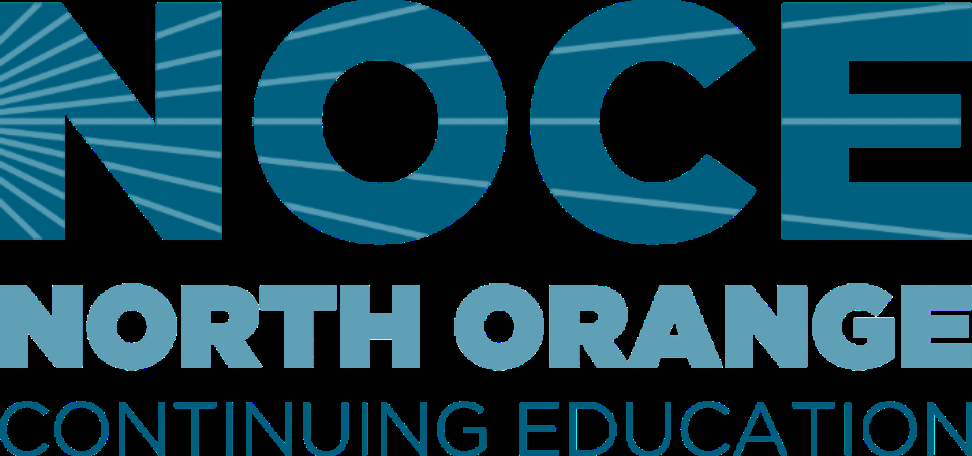 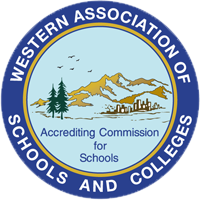 Transition
Transition to Postsecondary
Programs and services that support inclusion
Transition to Workforce
Programs and services that support employment
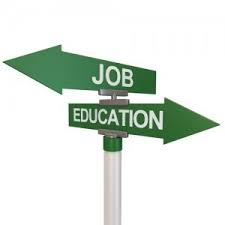 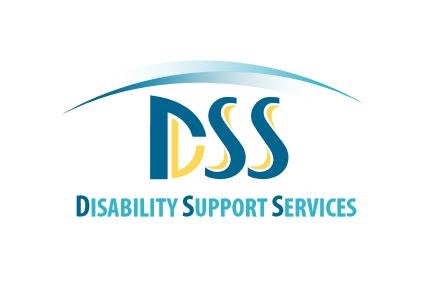 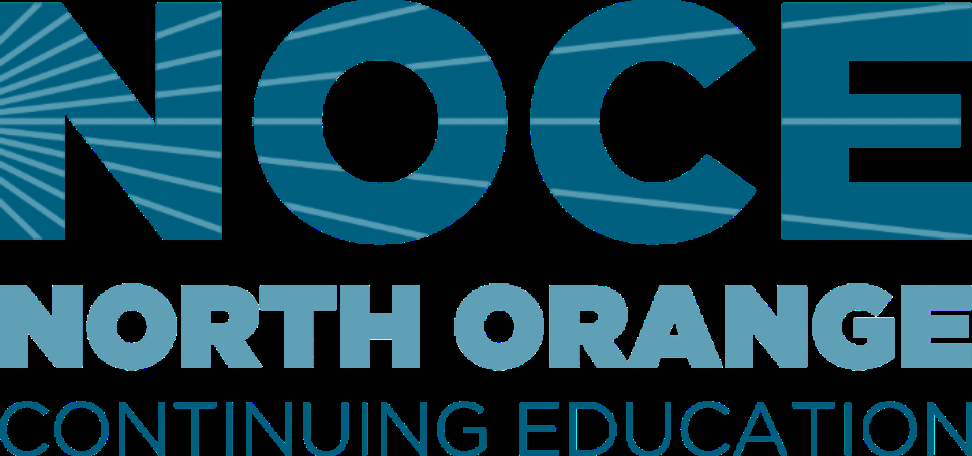 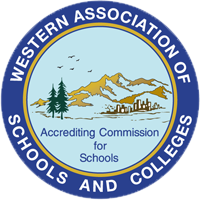 Transition
Shameless Plug:
Transition, A Conversation with Parents; or click here.
Adam S.U. Gottdank, Ph.D.
Linda O’Neal, M.A.
Casey Sousa, M.S.
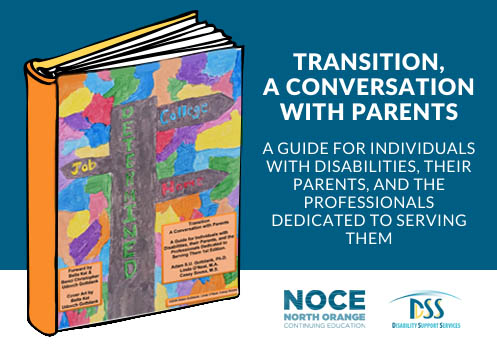 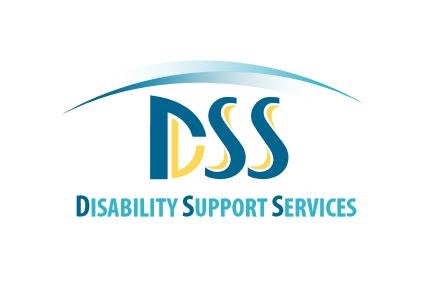 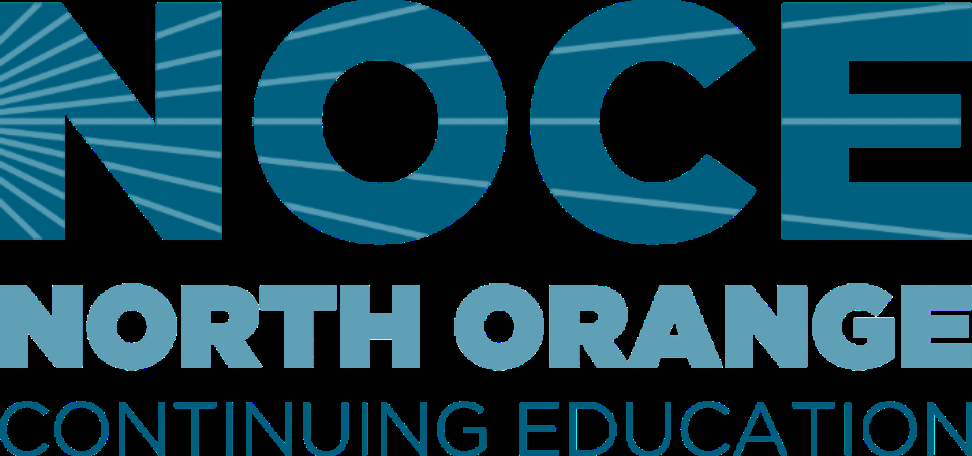 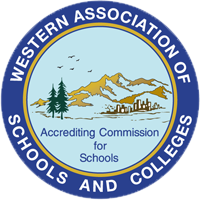 DSS Classes
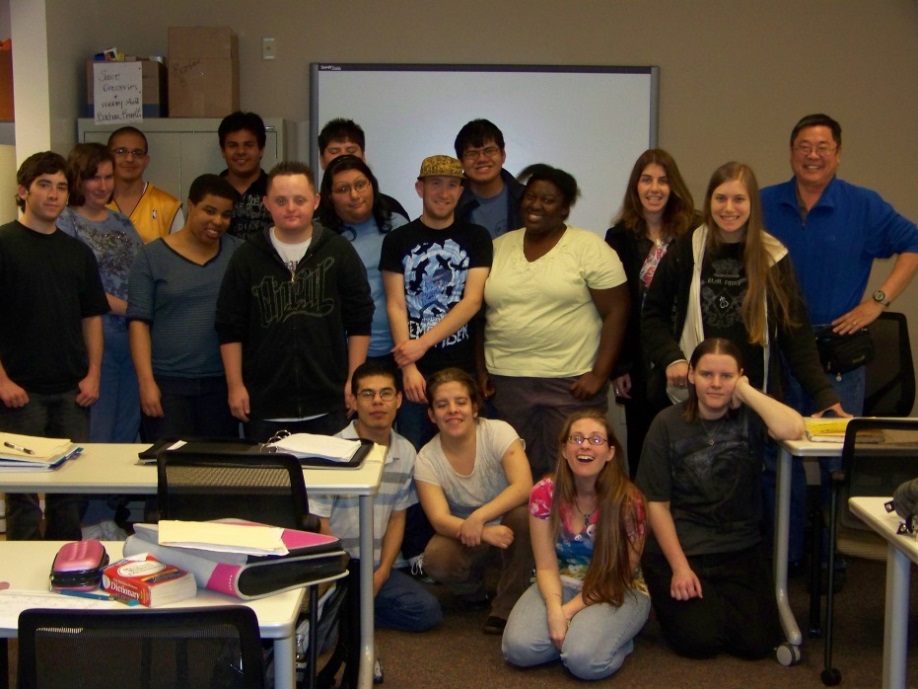 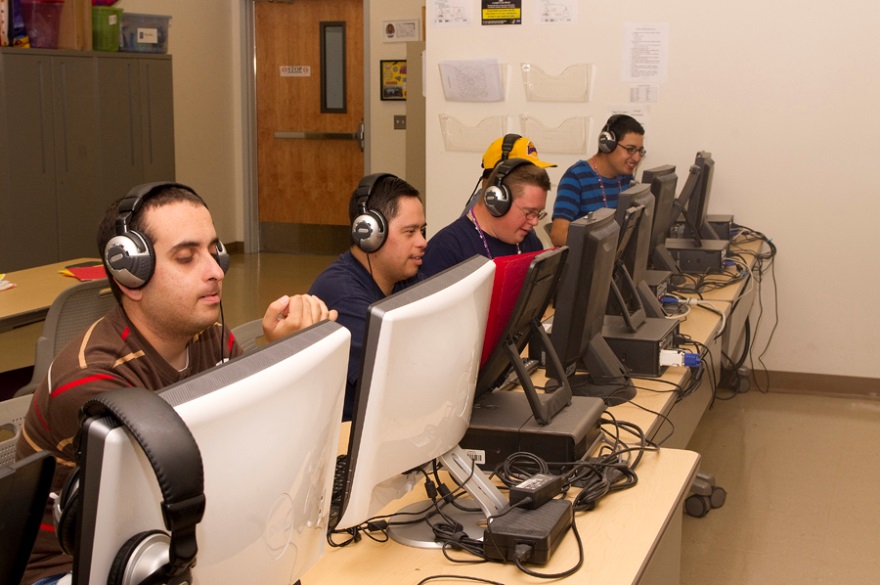 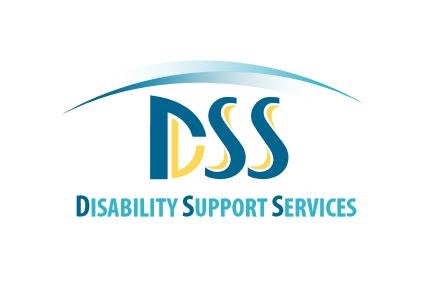 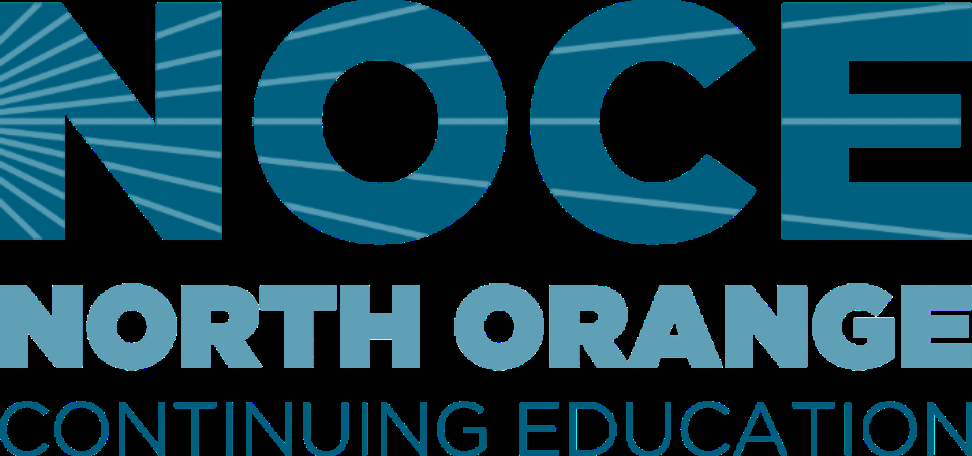 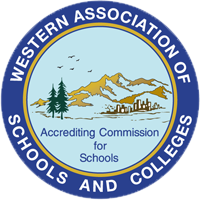 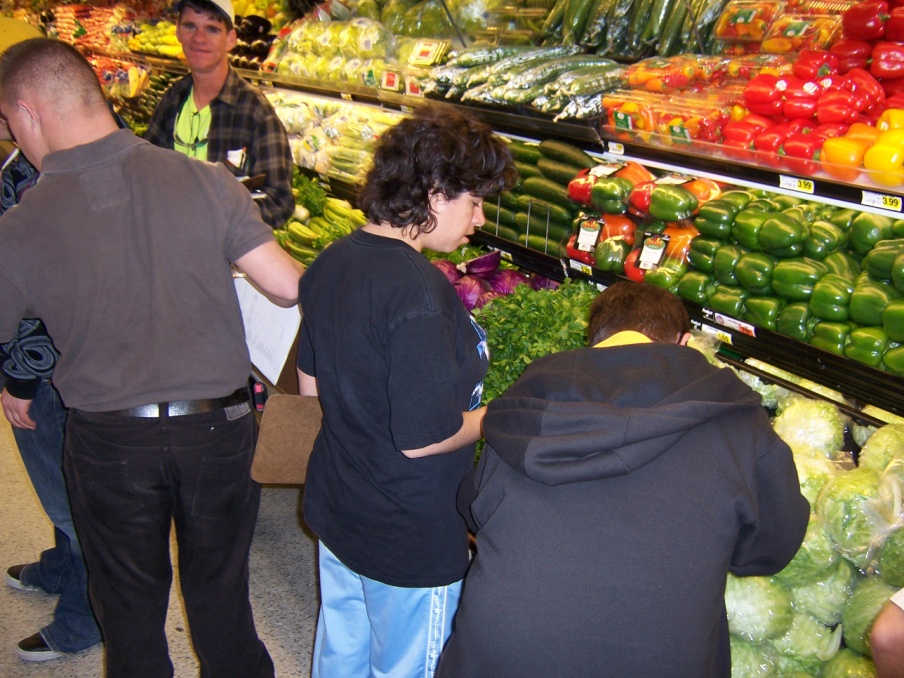 Core
Social Skills
Self-Advocacy
Life Skills
Basic Cooking
Personal Finance/Banking
Living More Independently
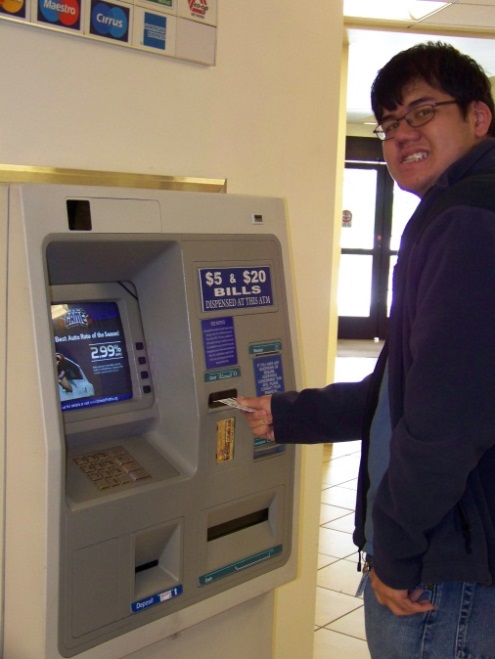 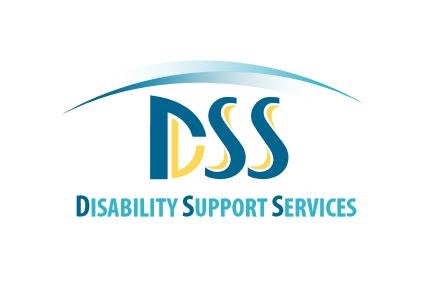 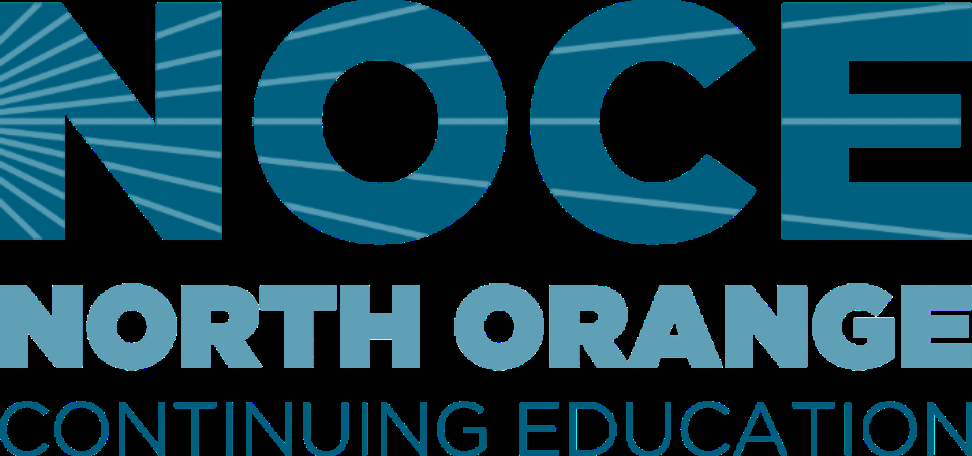 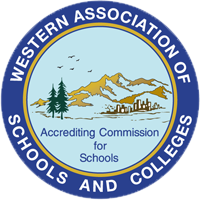 Academic Skills
Reading
Consumer Skills
Community Resources
Computer Skills
Intro
Intermediate
Photoshop
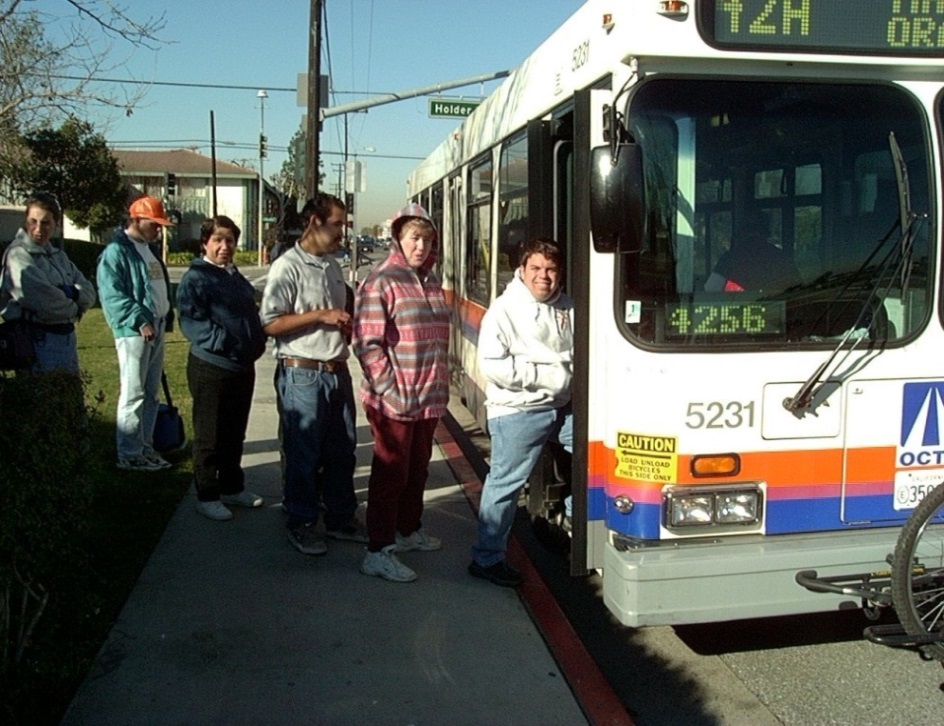 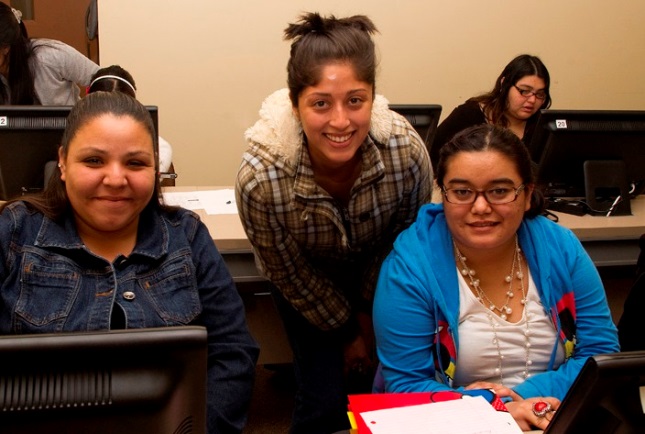 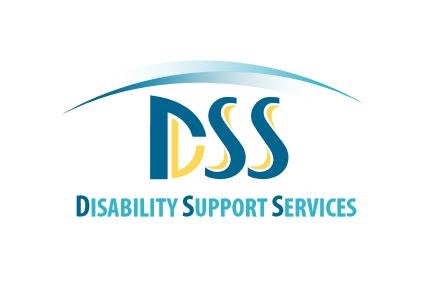 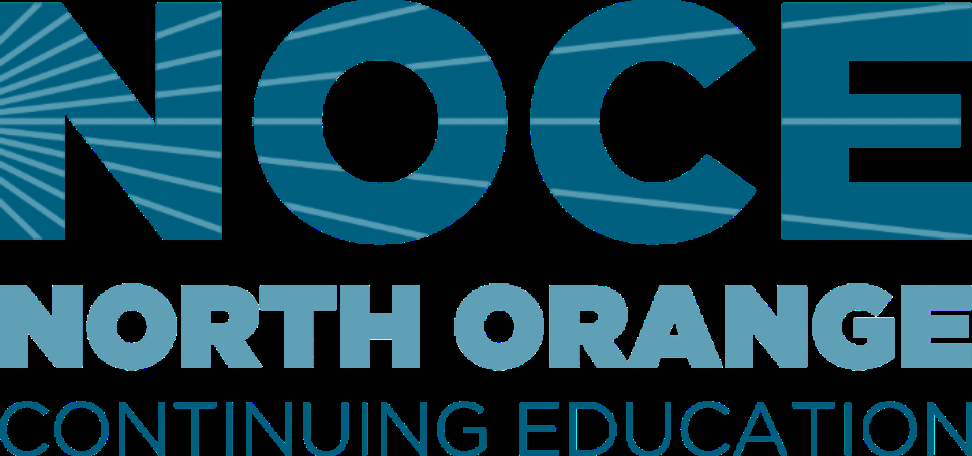 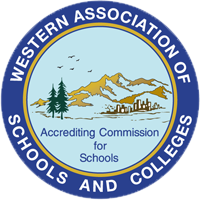 Interpersonal Skills
Relationships
Human Sexuality
Employment Skills
Occupational Skills
Workplace Skills
Communication on the Job
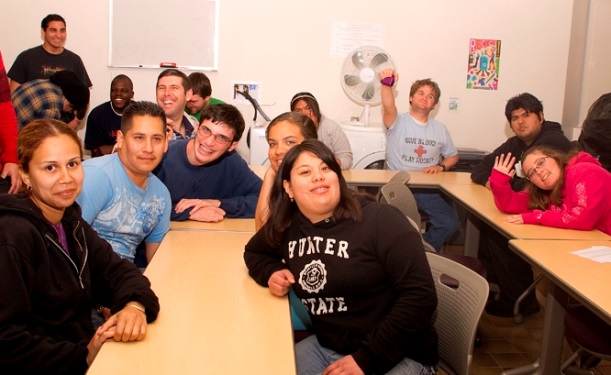 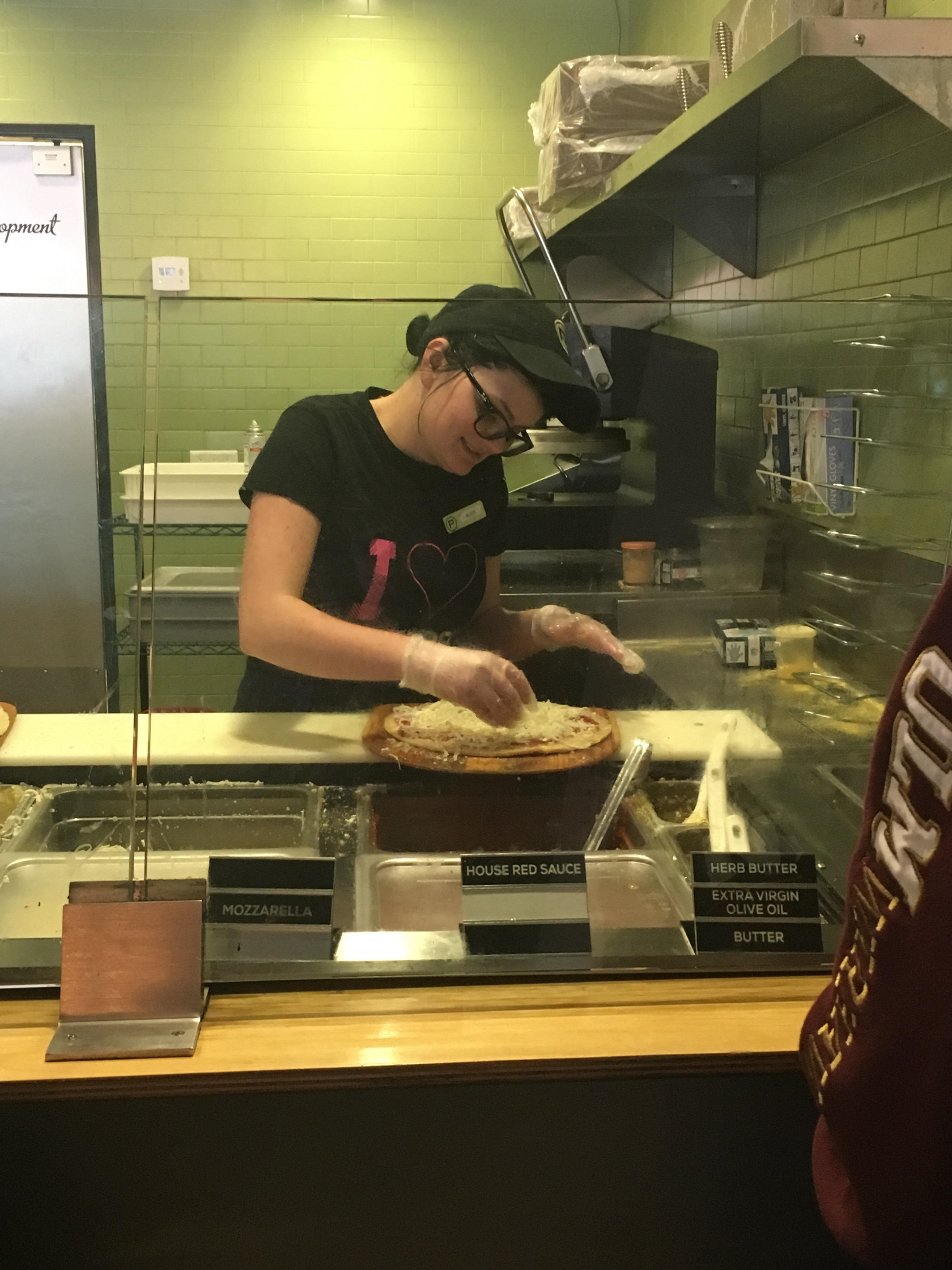 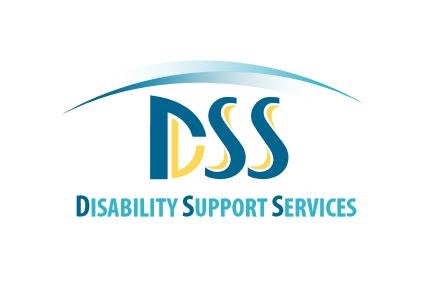 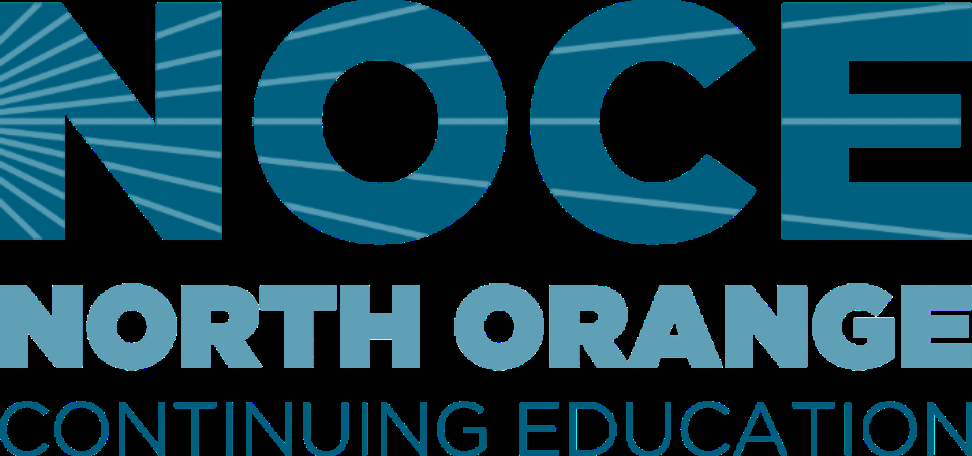 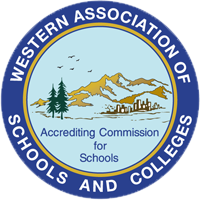 Updating Curriculum
Career Exploration
Retail
Customer Service
Technology
Guest Services
Food Service 
Child Care
Animal Care
Digital Marketing
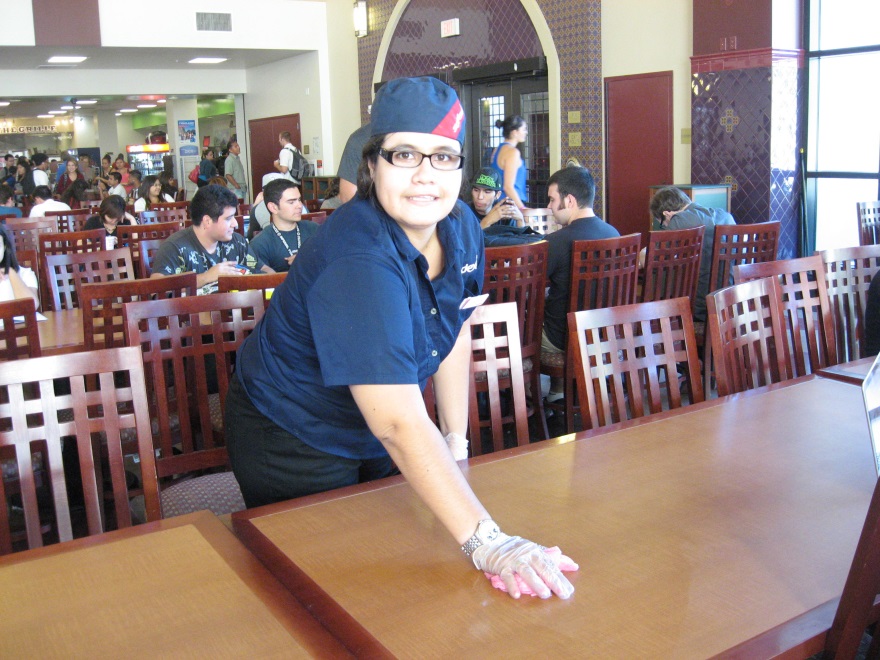 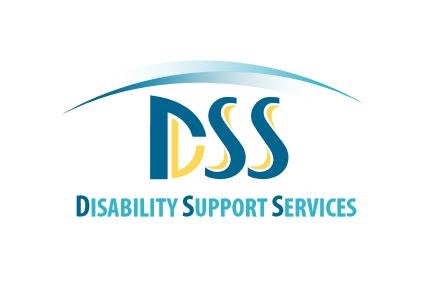 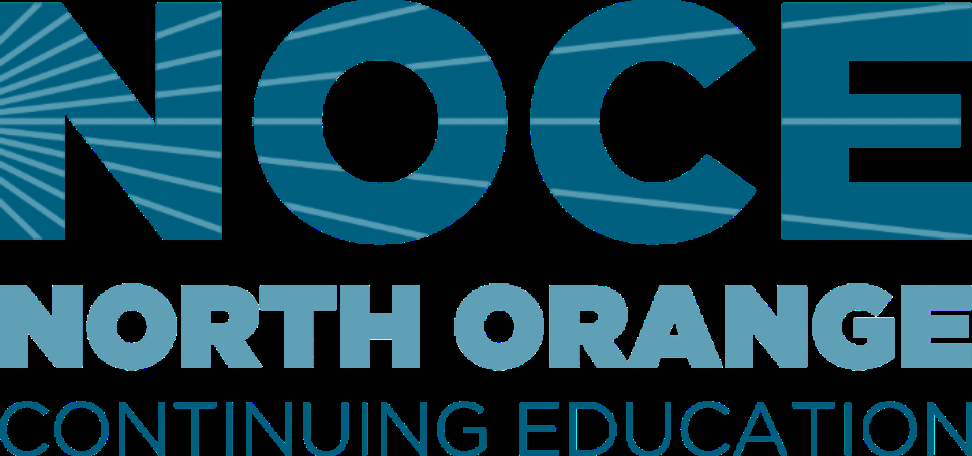 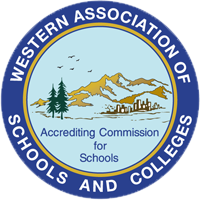 Work Skills
Relationship Safety
Self-Advocacy
Literacy
Social and Communication Skills
Skills for Professionals
Academic & Vocational Success
Personal Health & Wellness
Personal Finance
Living Independently
Updating Curriculum
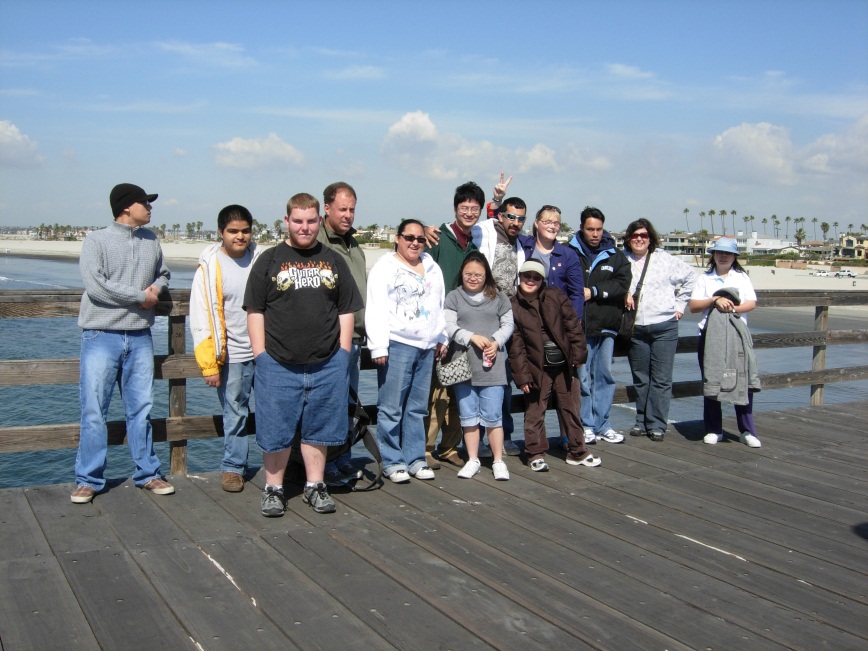 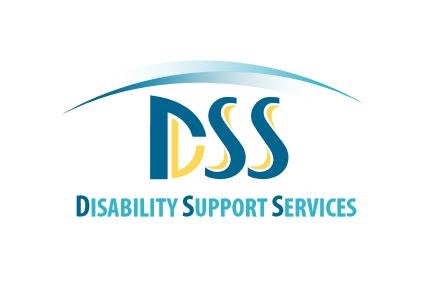 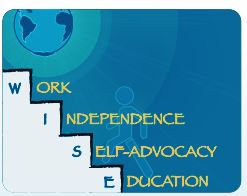 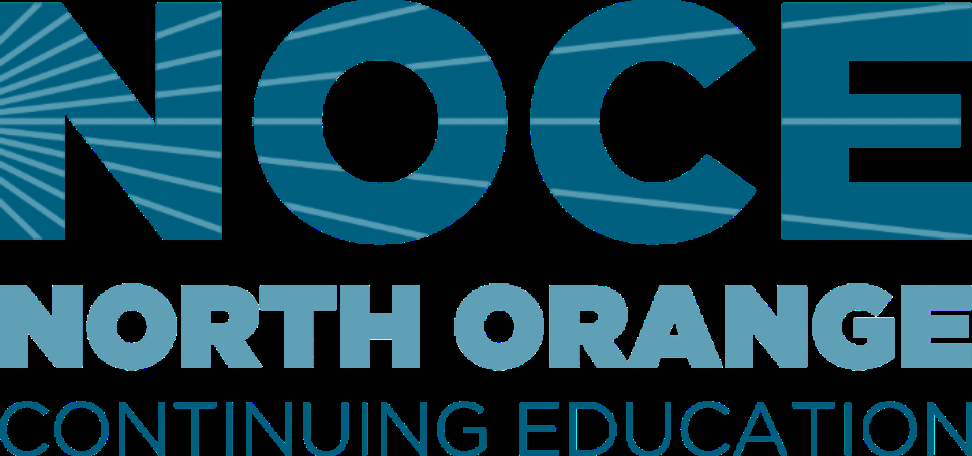 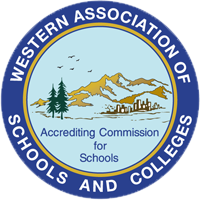 WISE Program
Higher level of instructional support
Regional Center Vendor
Lecture and class discussion  
Small group work  (1:4 ratio)
Monday through Friday
9:00 a.m. – 2:30 p.m.
Five-year program
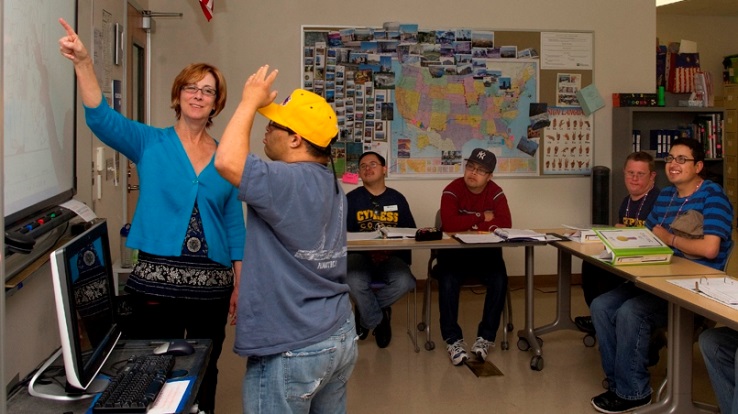 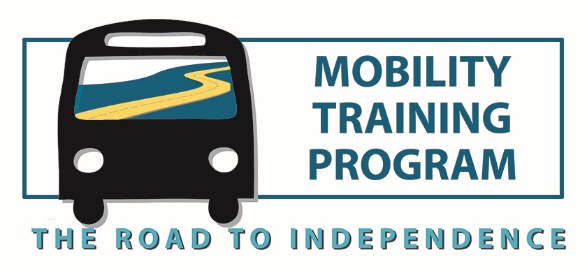 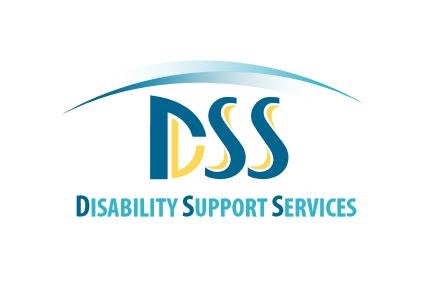 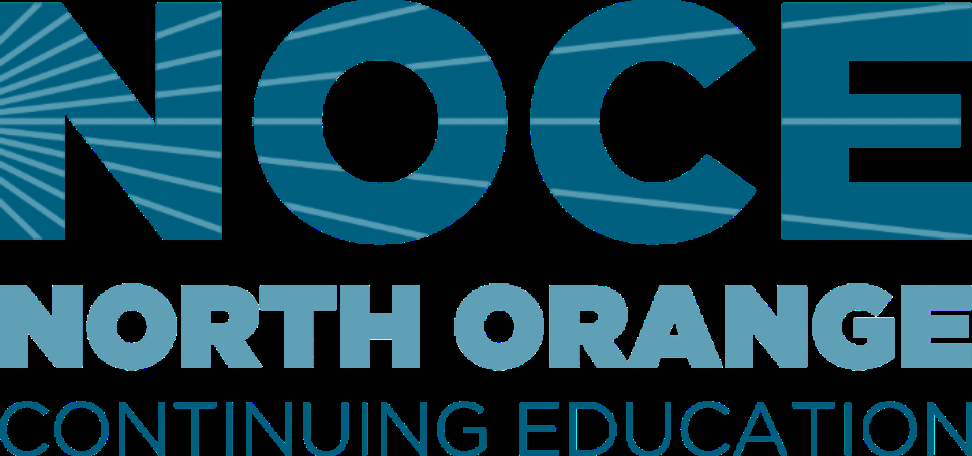 Services Supporting Inclusion
Bus Mobility Skills Training
1:1, small groups
Partnership w/ OCTA
College
Employment
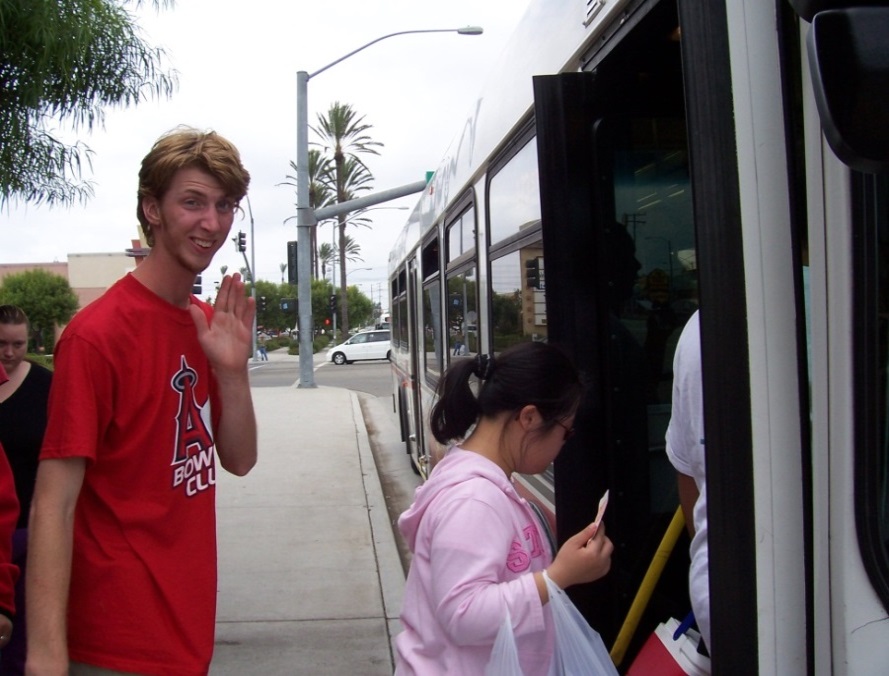 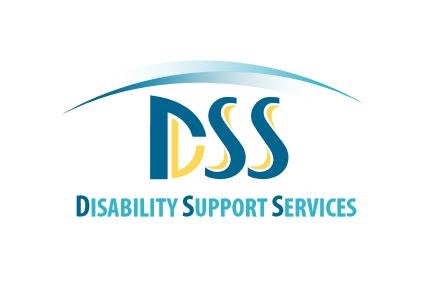 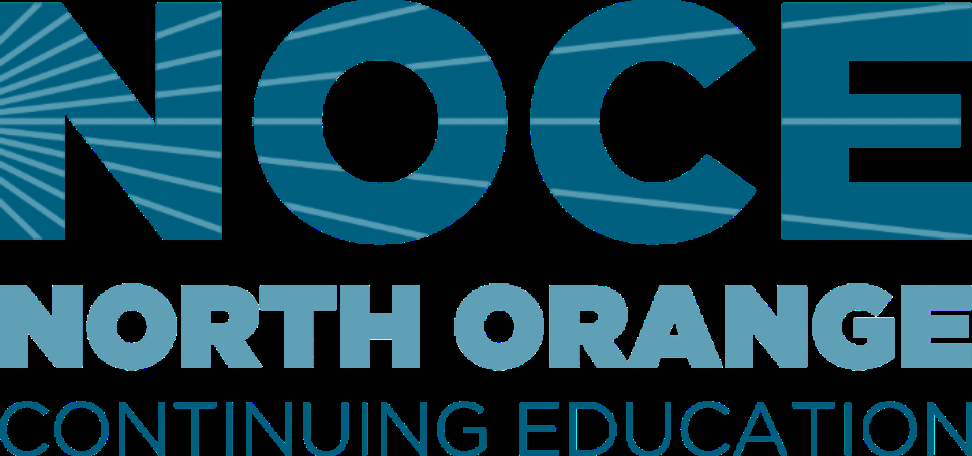 Services Supporting Inclusion
Counseling, Registration Assistance
Test-taking Accommodations
Sign Language Interpreters
Assistive Technology
Note-taking Assistance
Materials in Alternate Formats
Assessment & Evaluation
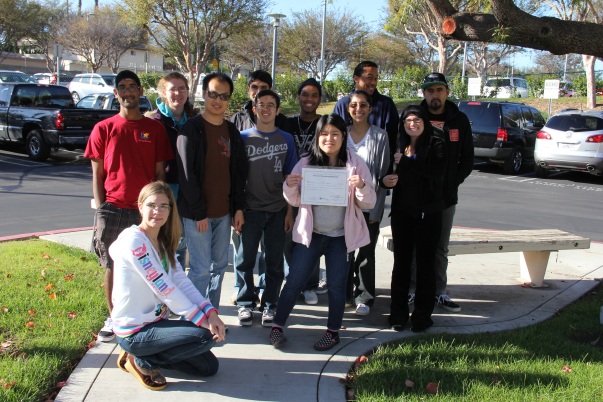 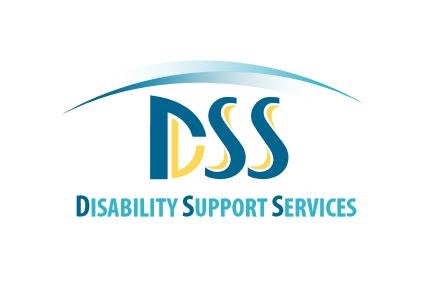 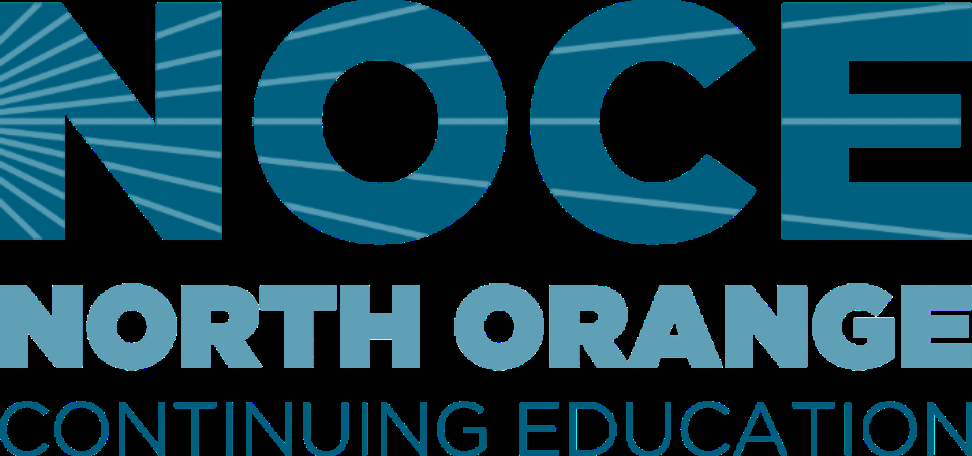 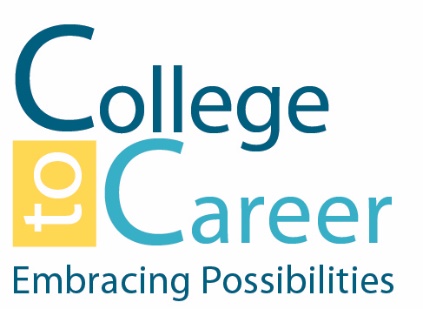 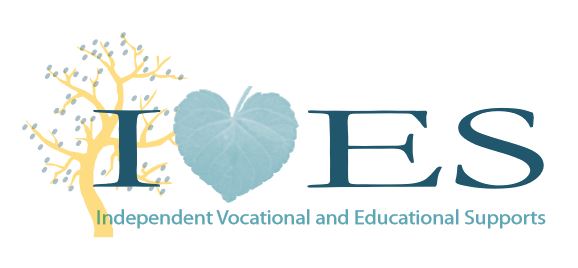 Services Supporting Inclusion
C2C, IVES (RCOC), Equity
1:1 Educational Coaching
Up To 7 Hours Per Week
Not Supervision
Specialized Counseling
Specialized Instructional Lab
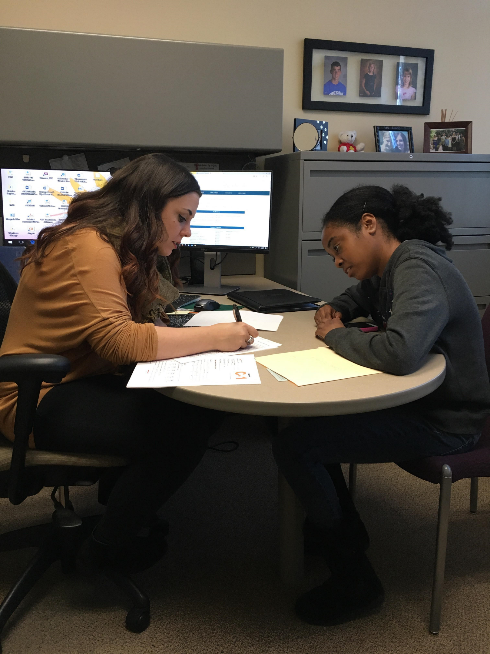 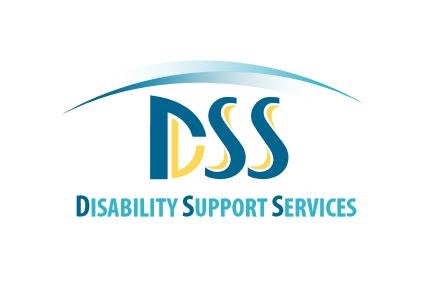 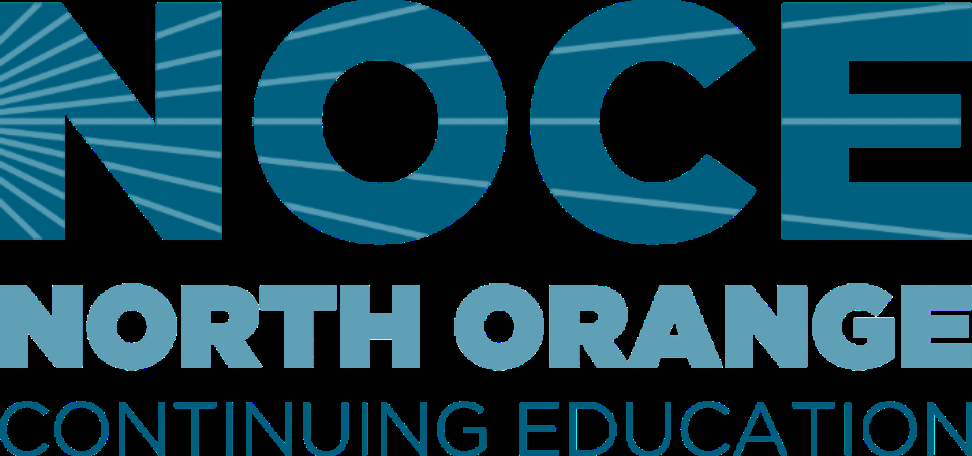 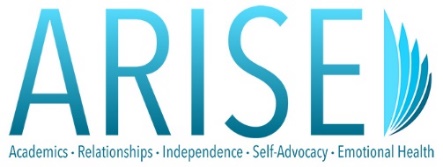 Services Supporting Inclusion
Academics, Relationships, Independence, Self-Advocacy, Emotional Health (ARISE) Lab
Mindfulness & wellness workshops 
Social groups and student led activities
Supporting Neurodiversity
Sensory Friendly 
Safe Space
1:1 & Small Groups
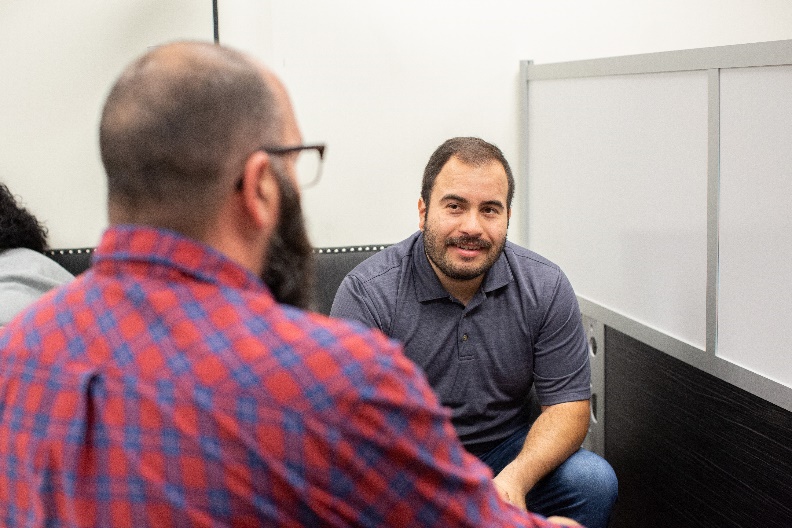 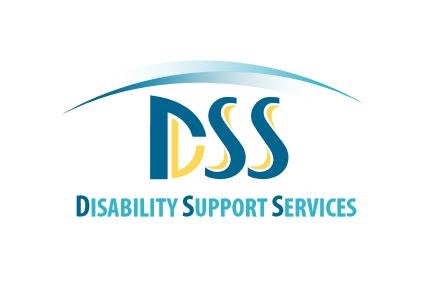 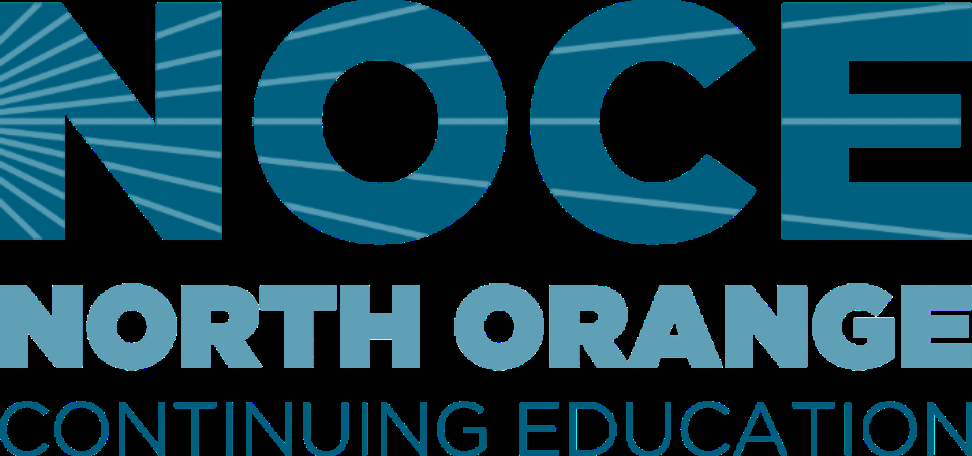 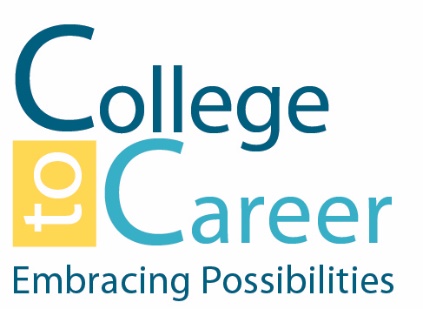 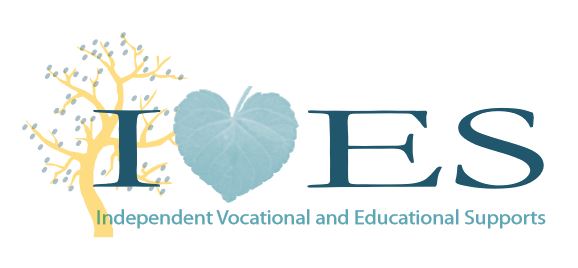 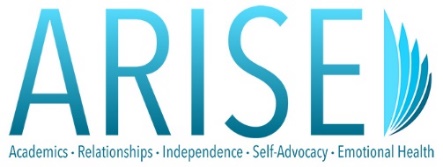 Vocational Certificates
Administrative Professional
Braille Transcribing
Business Information Worker I
Early Childhood Education
Electrical Technology
Funeral Service Assistant
Management
Medical Assistant
Pharmacy Technician
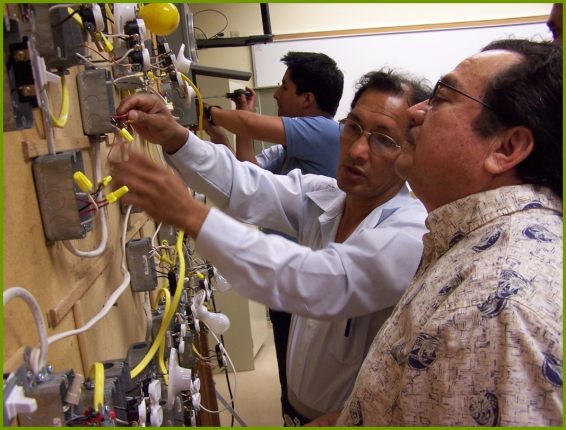 Introductory Computer 
Classes
High School Diploma Program
Self-Paced Lab
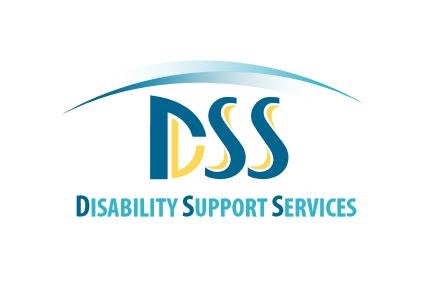 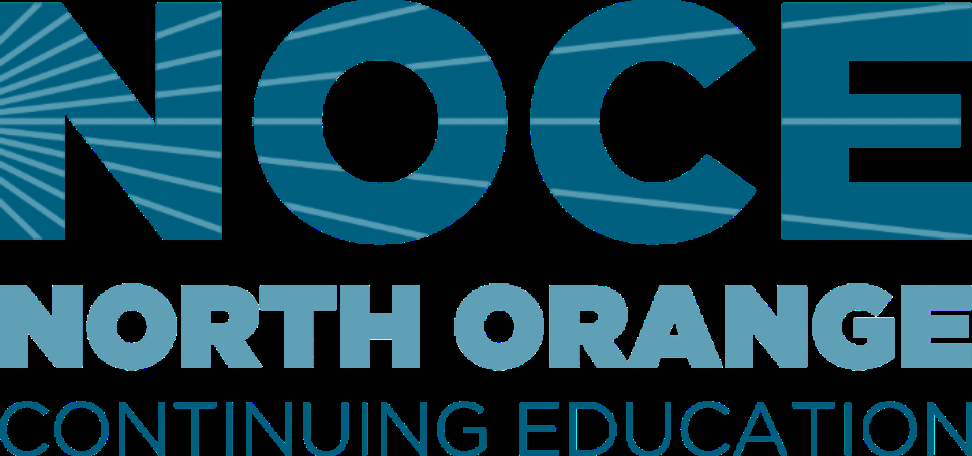 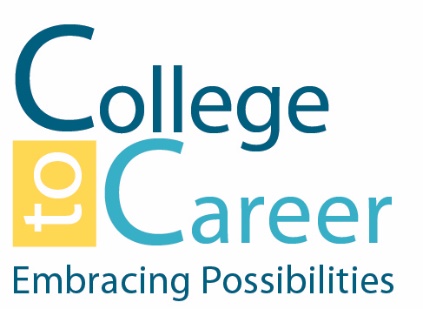 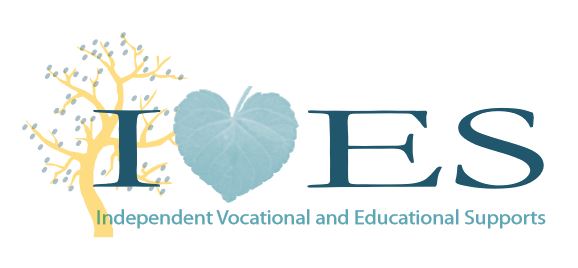 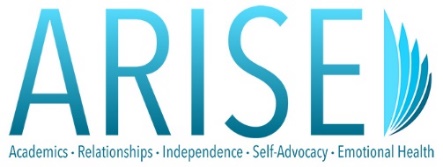 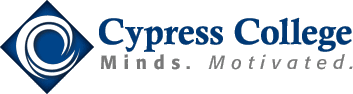 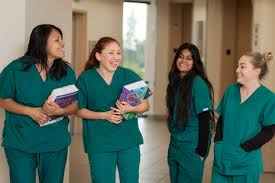 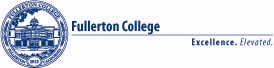 Many Options
Individual Classes
Certificates
Degrees
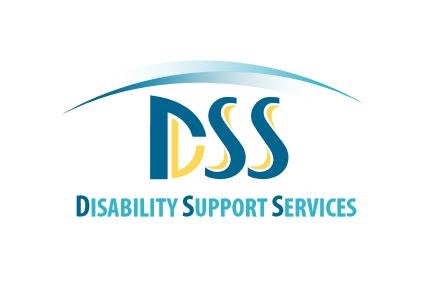 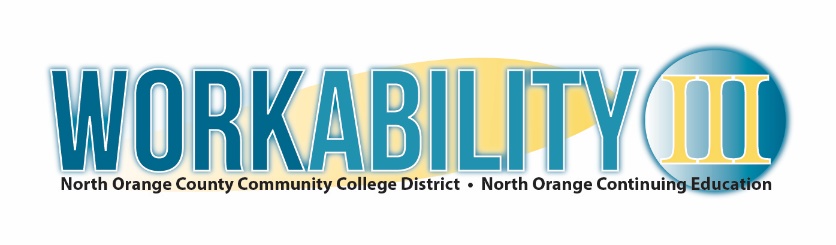 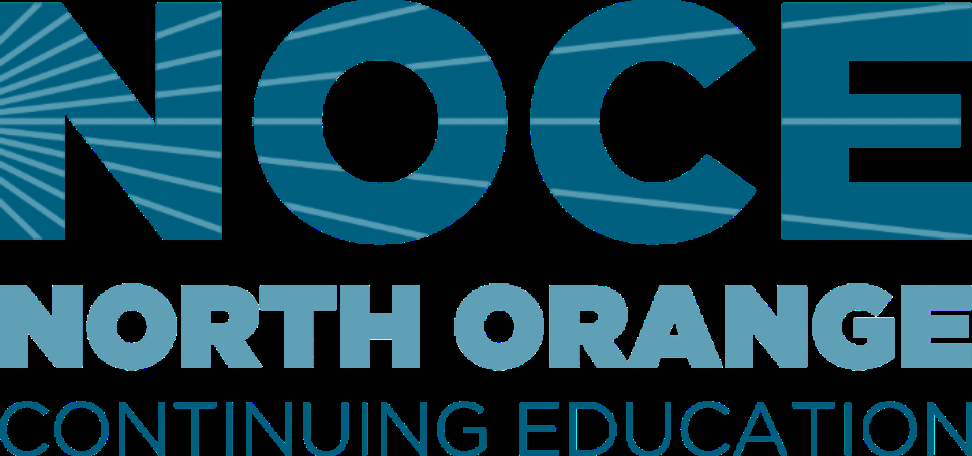 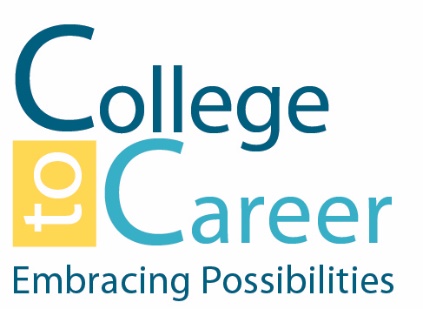 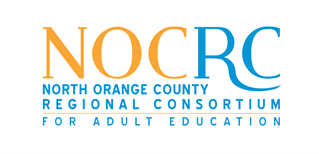 Workforce Programs
Workability III
College to Career
North OC Regional Consortium
Project Search
Workforce Case Management
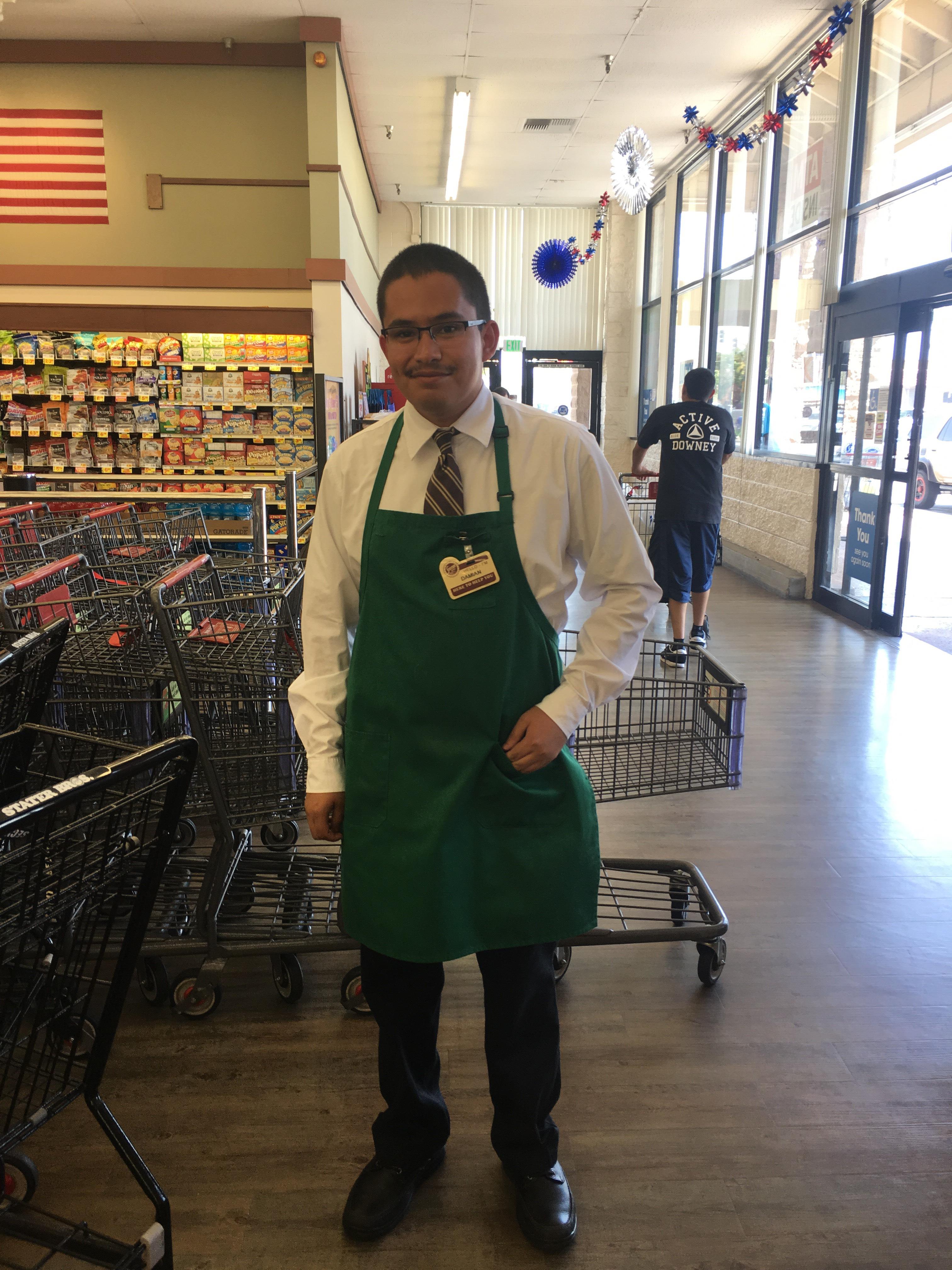 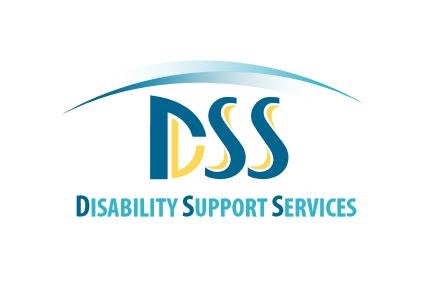 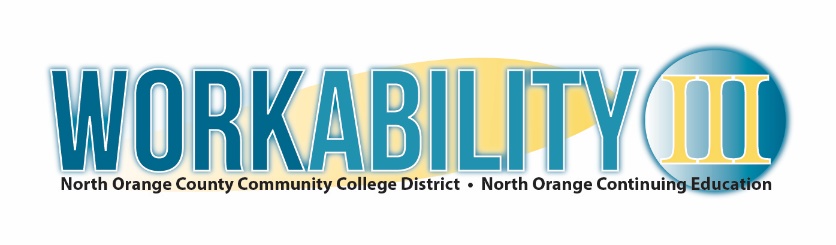 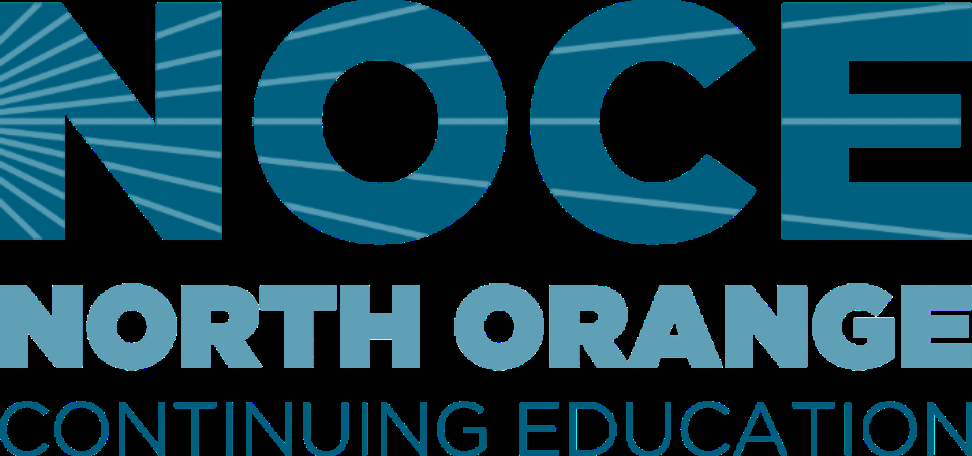 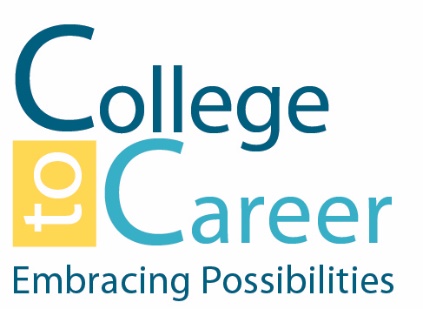 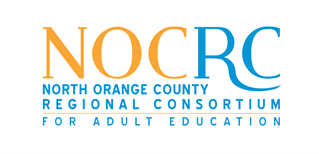 Workforce (generally)
Employment Prep 
Resumes, job applications
Interview Skills
Job Development
18 years old, ready to start
Department of Rehabilitation (DOR)
Work independently after services fade
Job coaching (eligible for Regional Center)
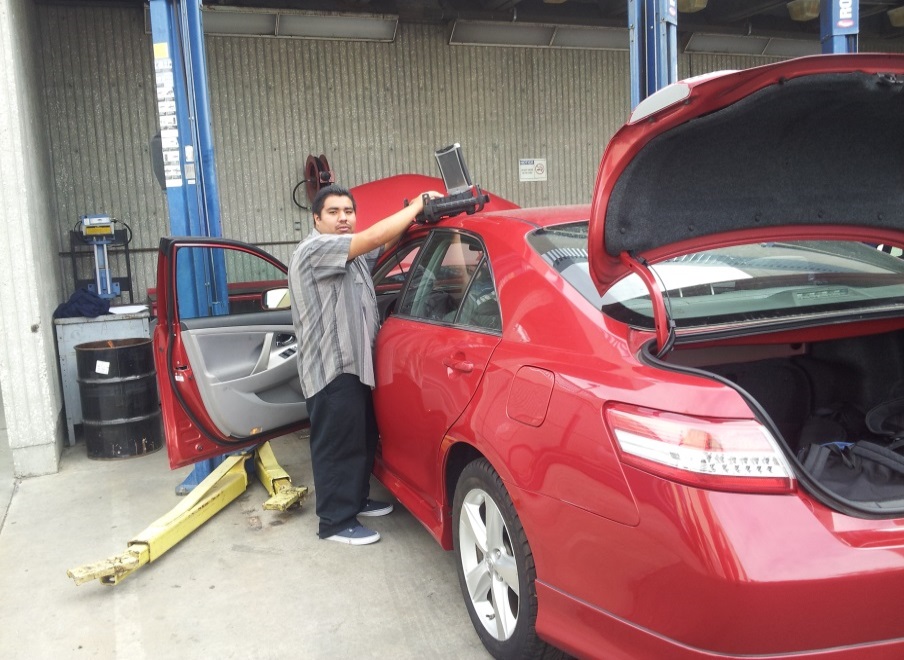 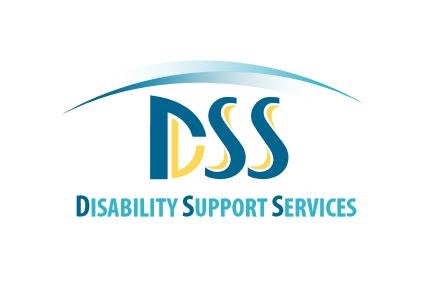 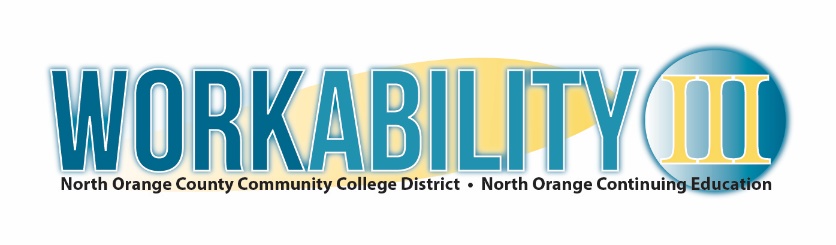 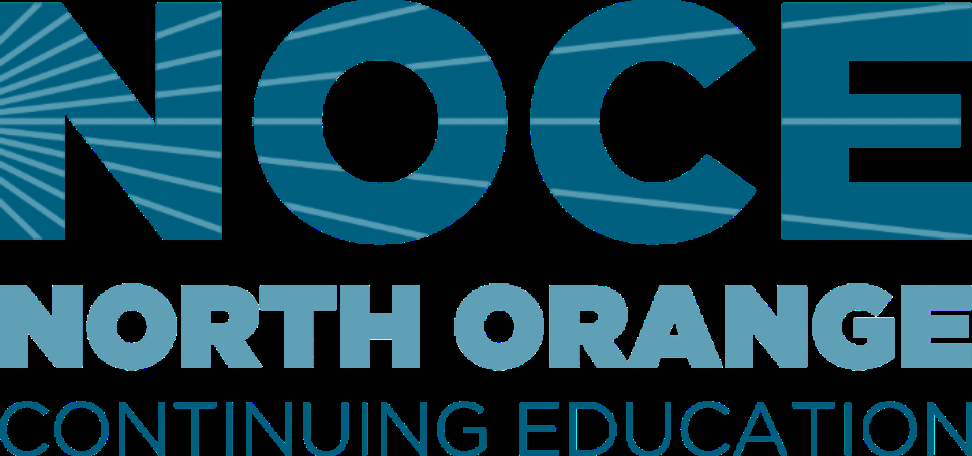 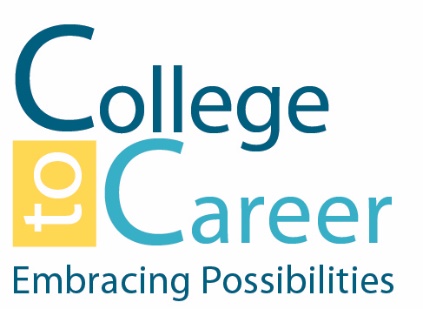 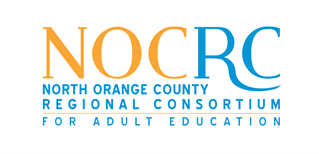 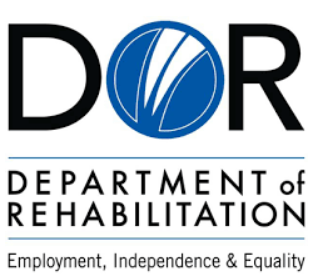 Workforce
Many Partners
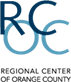 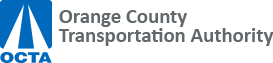 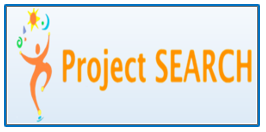 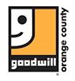 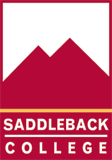 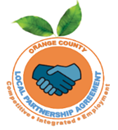 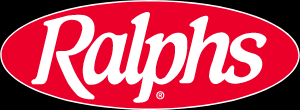 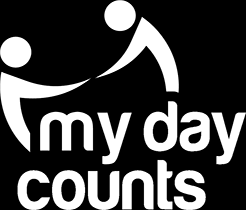 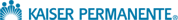 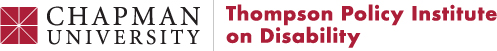 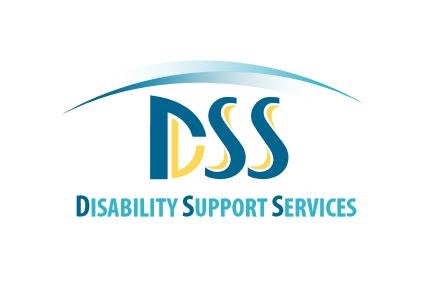 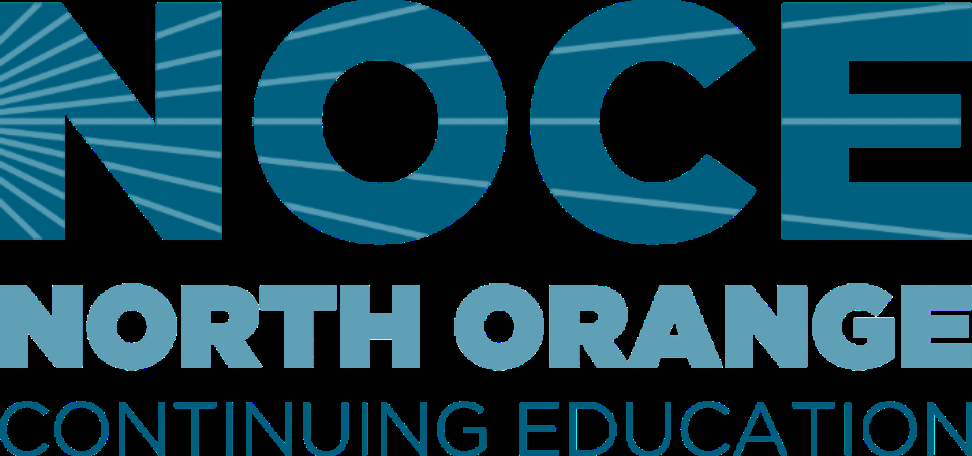 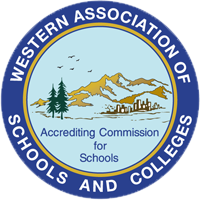 Contact Us
714.484.7057

Adam Gottdank, DSS Director
agottdank@noce.edu 

April Fante, DSS Manager
afante@noce.edu 

Lorri Guy, DSS Coordinator
lguy@noce.edu
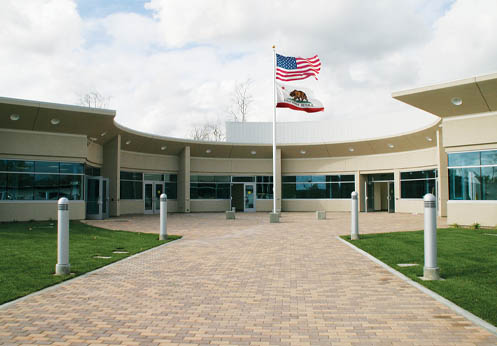 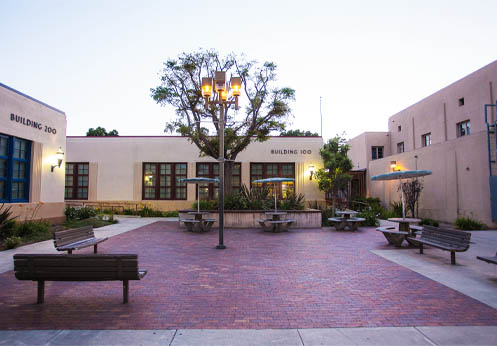 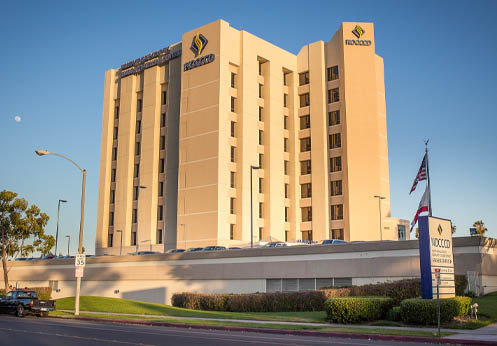